Reports of the seventh meeting of the Statistical Commission for Africa
and the fifth Conference of Ministers Responsible for Civil Registration and Vital StatisticsTinfissi Joseph ILBOUDOChief Statistical Development, Data Innovation and Outreach SectionAfrican Centre for Statistics						18 March 2021
General information – 7th meeting of StatCom
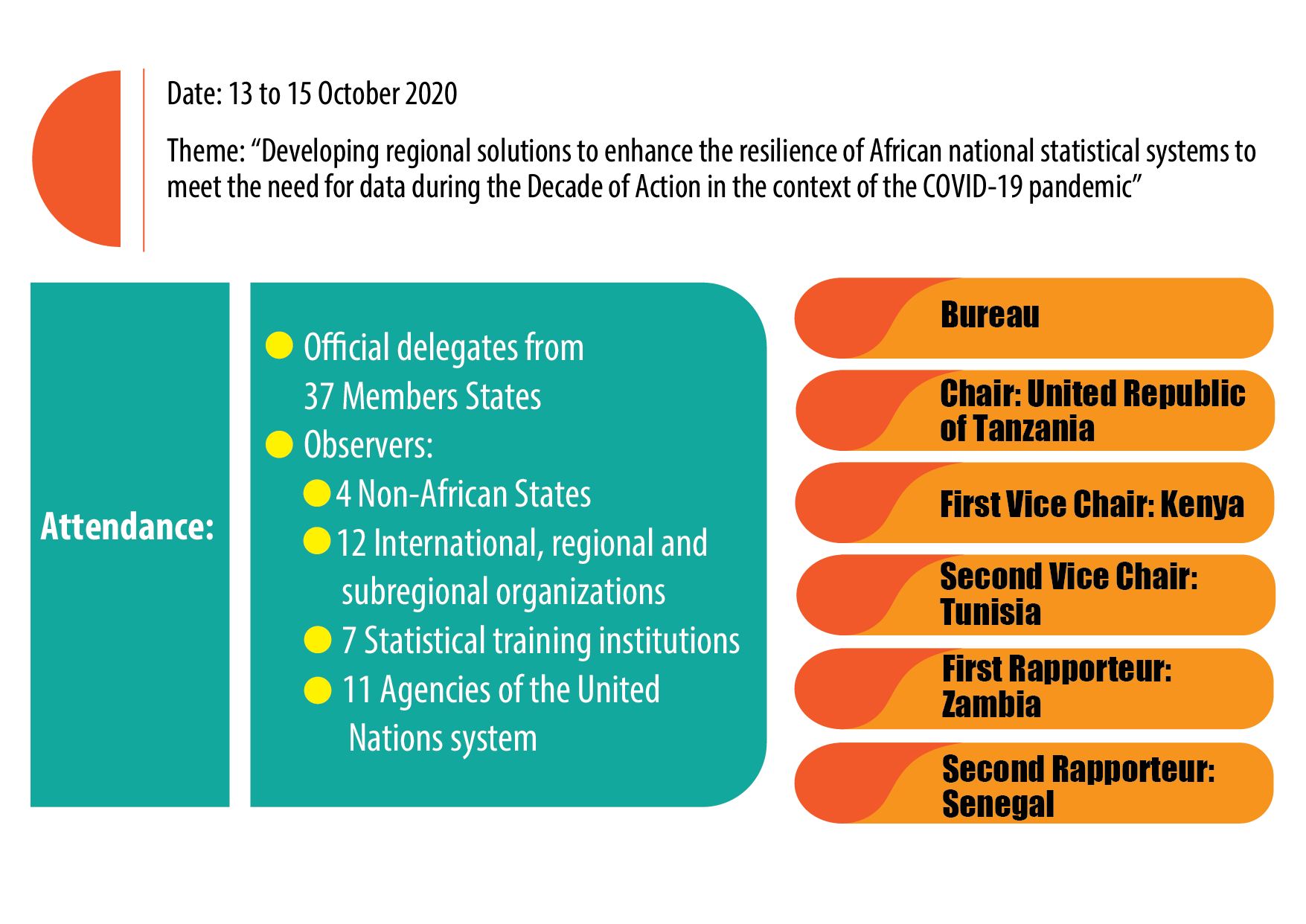 Statutory issues – 7th meeting of StatCom
Main issues discussed
Statistical capacity development in Africa
Sustainable Development Goal indicators
2020 round of population and housing censuses
Civil registration, vital statistics and the United Nations Legal Identity Agenda 
Implementation of the African programme on gender statistics 2017–2021 
2008 System of National Accounts
Standard guiding principles of the Global Statistical Geospatial Framework for the integration of statistical and geospatial information in Africa
Private-sector experience with big data
United Nations global platform and regional hub on big data for official statistics
Statistical coordination among United Nations agencies
Conclusions - 7th meeting of StatCom
Urgency in the context of the COVID-19 pandemic of transforming statistical production systems in African countries

Continuing efforts and initiatives undertaken to track the achievement of the Sustainable Development Goals at the national, subregional and continental levels and under the impact of the COVID-19 outbreak

Building the capacities of countries in respect of health statistics and mortality surveillance would be critical to improving health services that have been greatly affected during the COVID-19 pandemic
Resolutions – on 7th meeting of StatCom
1
2
3
4
5
6
Inception Meting Private Sector for GG and Jobs
UNECA.ORG
5
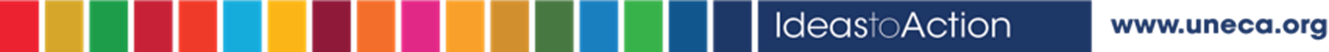 [Speaker Notes: UIN issued at birth will be critical in linking civil registration records and national ID management system and in the establishment of population registers
Digitization and advances in technology have been essential to the integration of civil registration and identity management systems
Awareness on the importance of identities in people’s daily lives will be the selling point for the UN LIA.. People will need to be identified by their governments. 
Population registers will be the ultimate aim of a well-functioning system that will provide real time population estimates.
Coordination: Because of the fragmented nature of CR, VS and ID systems, there is need for strong coordination mechanisms at ministerial, management and technical levels.]
Objectives of the Second Ministerial Conference on CRVS
Segments
Meeting of Experts on 15-16 October 2019 
Ministerial meeting on 17-18 October 2019
Representations
31 Ministers and Deputy Ministers
53 African Member States
750 national Experts
18 Development partners 
350 international experts
22 Media Houses
Bureau 
Chair: Zambia — Southern Africa
First Vice-Chair: Kenya — East Africa
Second Vice-Chair: Chad — Central Africa
Third Vice-Chair: Sierra Leone — West Africa
Rapporteur: Mauritania — North Africa
Pillars for Transformation - CRVS
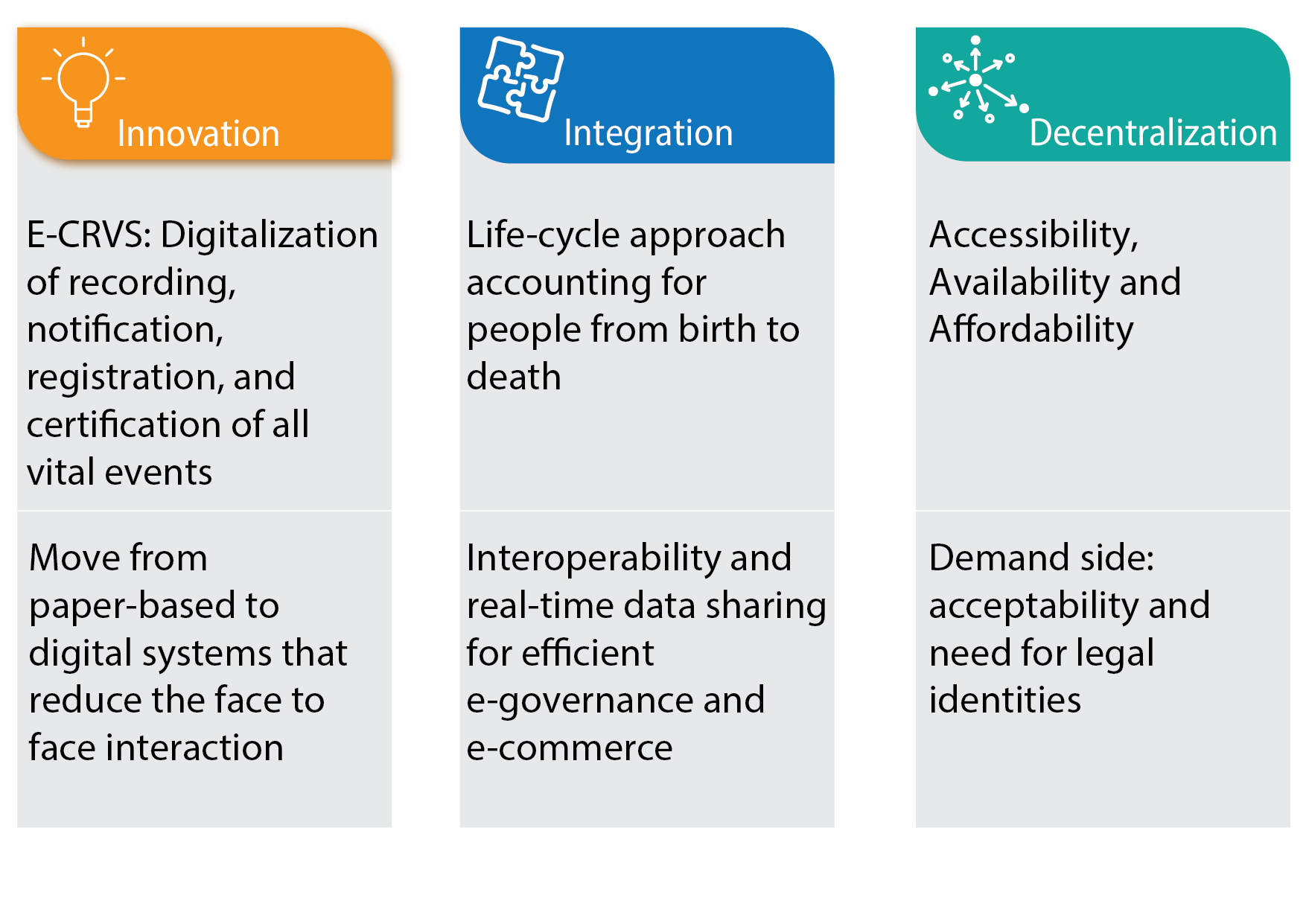 Security and Public Confidence in Systems - CRVS
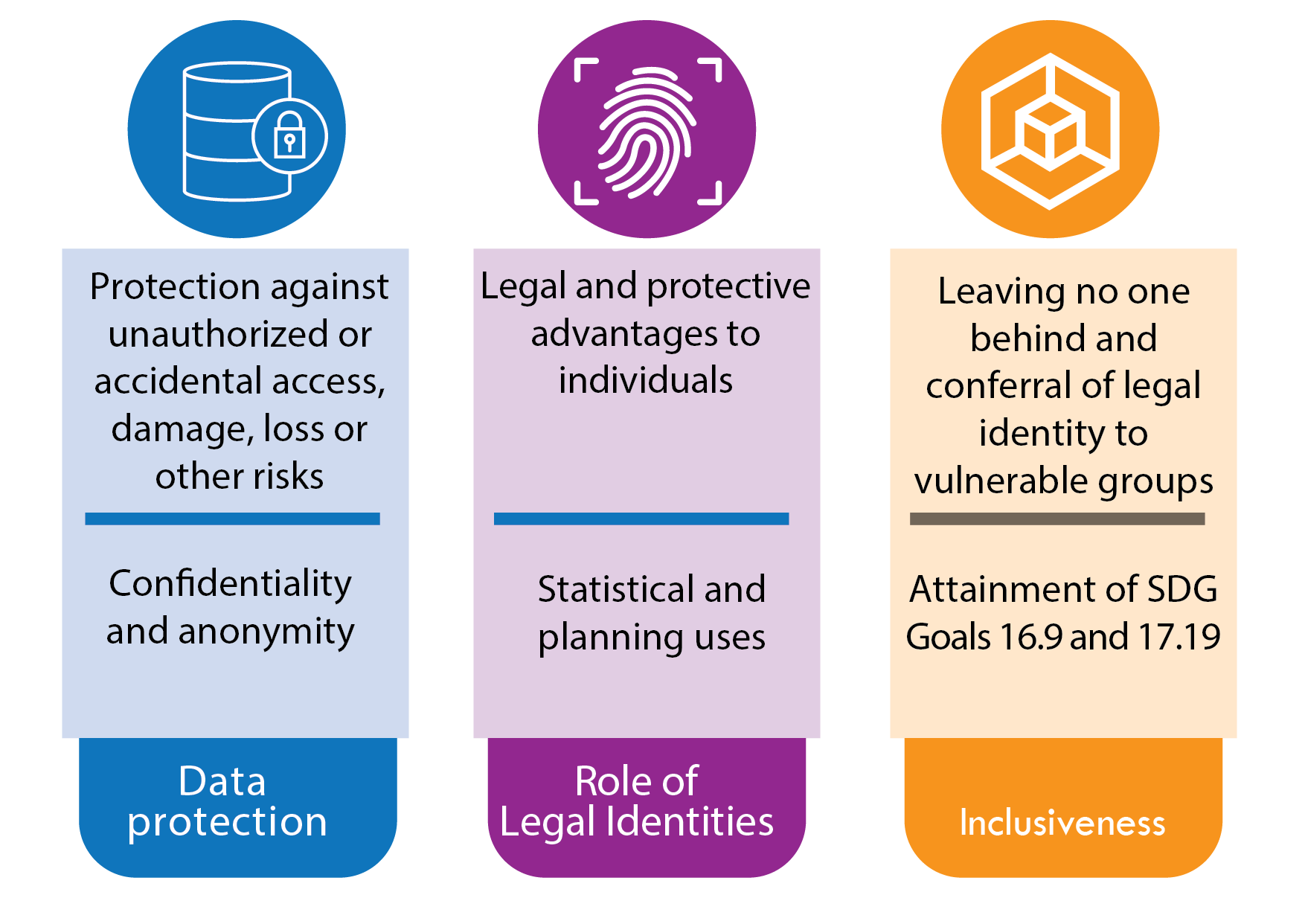 Role of Ministers - CRVS
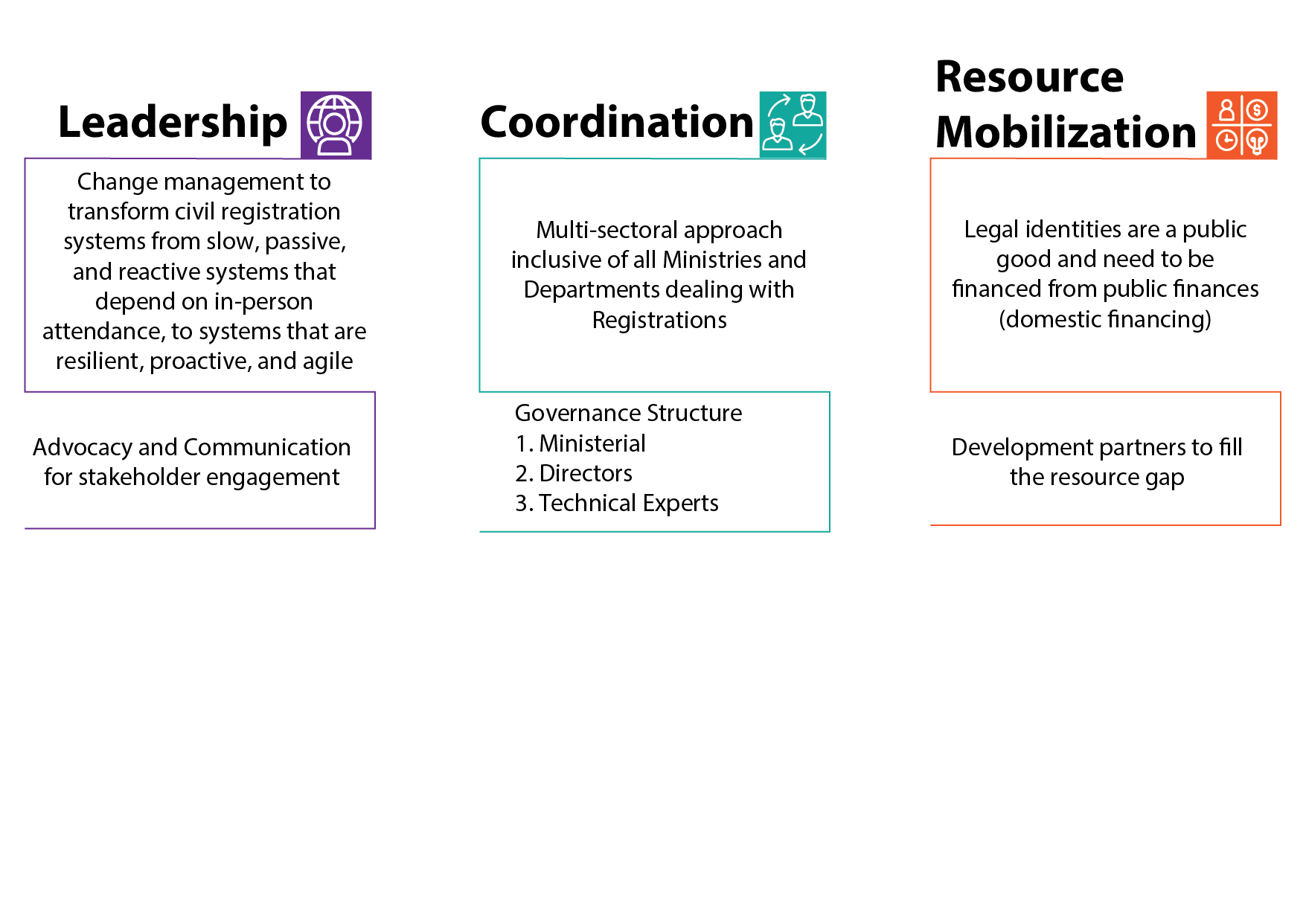 Resolutions - CRVS
1
2
3
4
5
6
7
Inception Meting Private Sector for GG and Jobs
UNECA.ORG
10
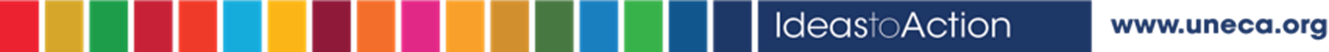 [Speaker Notes: UIN issued at birth will be critical in linking civil registration records and national ID management system and in the establishment of population registers
Digitization and advances in technology have been essential to the integration of civil registration and identity management systems
Awareness on the importance of identities in people’s daily lives will be the selling point for the UN LIA.. People will need to be identified by their governments. 
Population registers will be the ultimate aim of a well-functioning system that will provide real time population estimates.
Coordination: Because of the fragmented nature of CR, VS and ID systems, there is need for strong coordination mechanisms at ministerial, management and technical levels.]
THANK YOU!
Follow the conversation: #COM2021
More: www.uneca.org/cfm2021